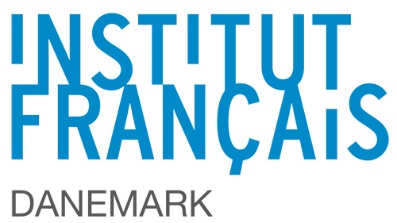 Paris
À la découverte de la capitale française
Janvier 2015 - Estelle Le Bonnec – francophonie@institutfrancais.dk
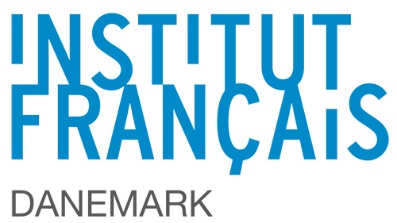 1) Où est Paris ?
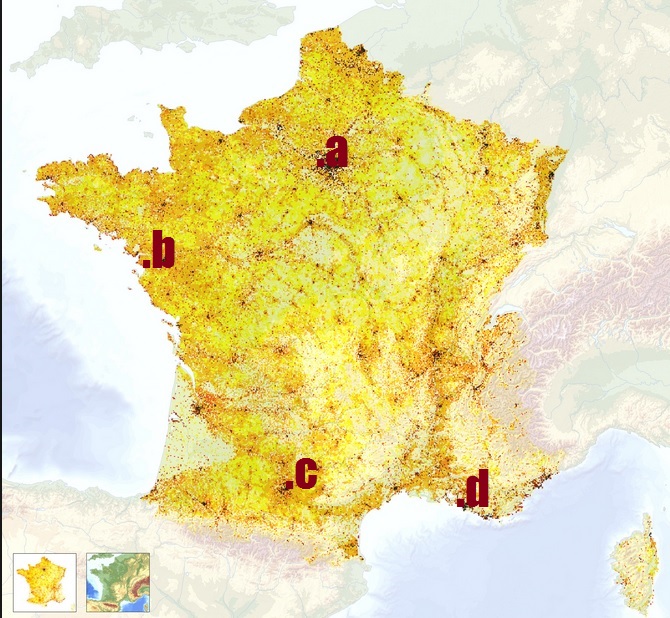 2) Quelle tour est à Paris ?
a) La Tour de Pise

b) La Tour Burj Al Arab

c) La Tour Eiffel

d) Le Tower Bridge
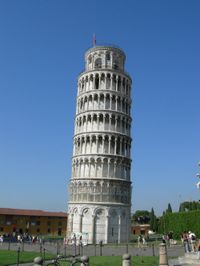 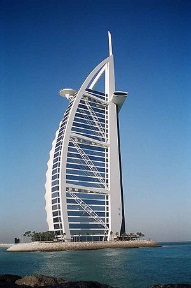 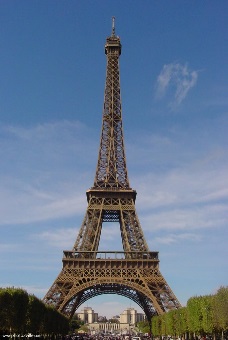 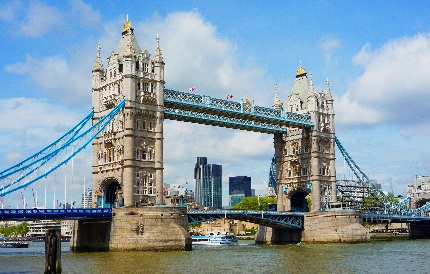 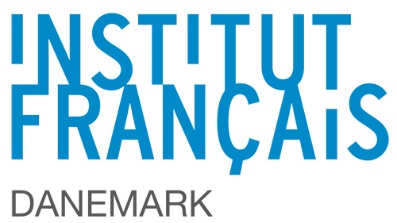 3) Comment s’appellent les habitants de Paris ?
a- Les Parisants
b- Les Parisiens
c- Les Parisons
d-Les Parisés
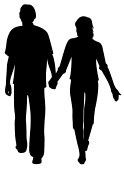 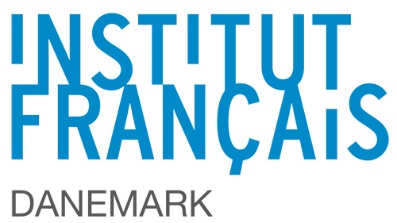 4) Combien est-ce qu’il y a d’habitants à Paris ?
a) 1 750 000
b) 2 160 000
c) 2 250 000
d) 2 270 000
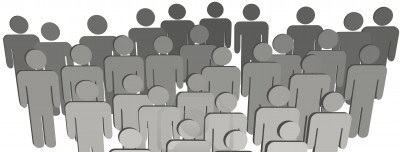 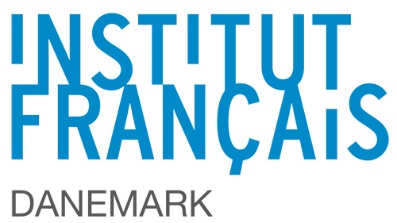 5) À Paris, il y a 20 …
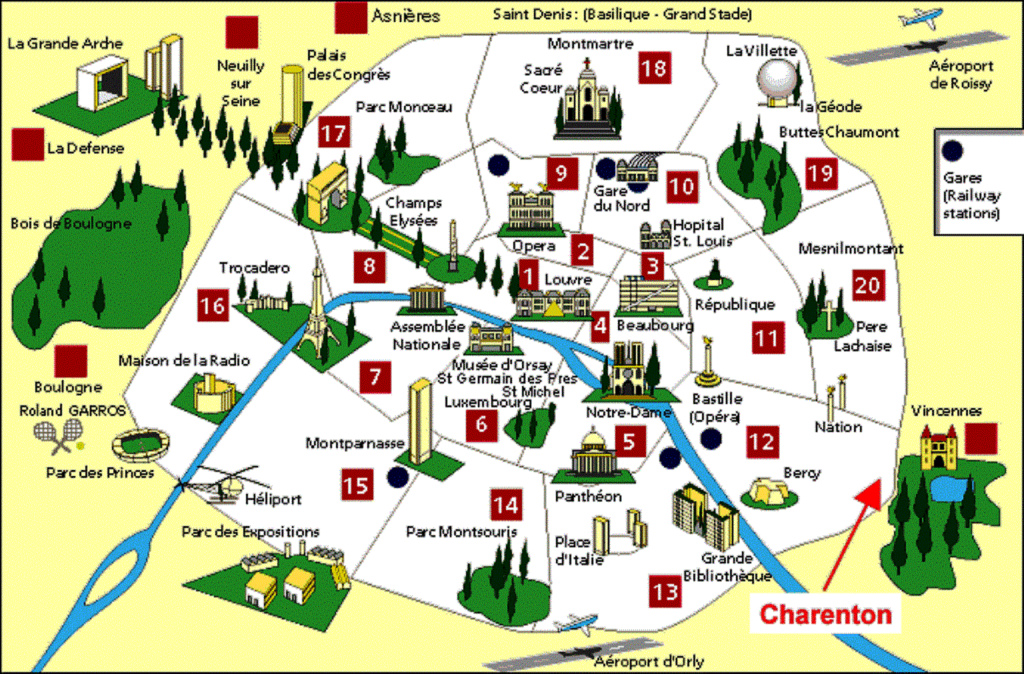 a) régions.
b) arrondissements.
c) villages.
d) départements.
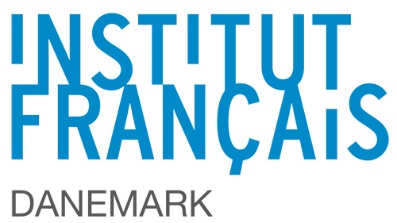 6) À Paris, … coule.
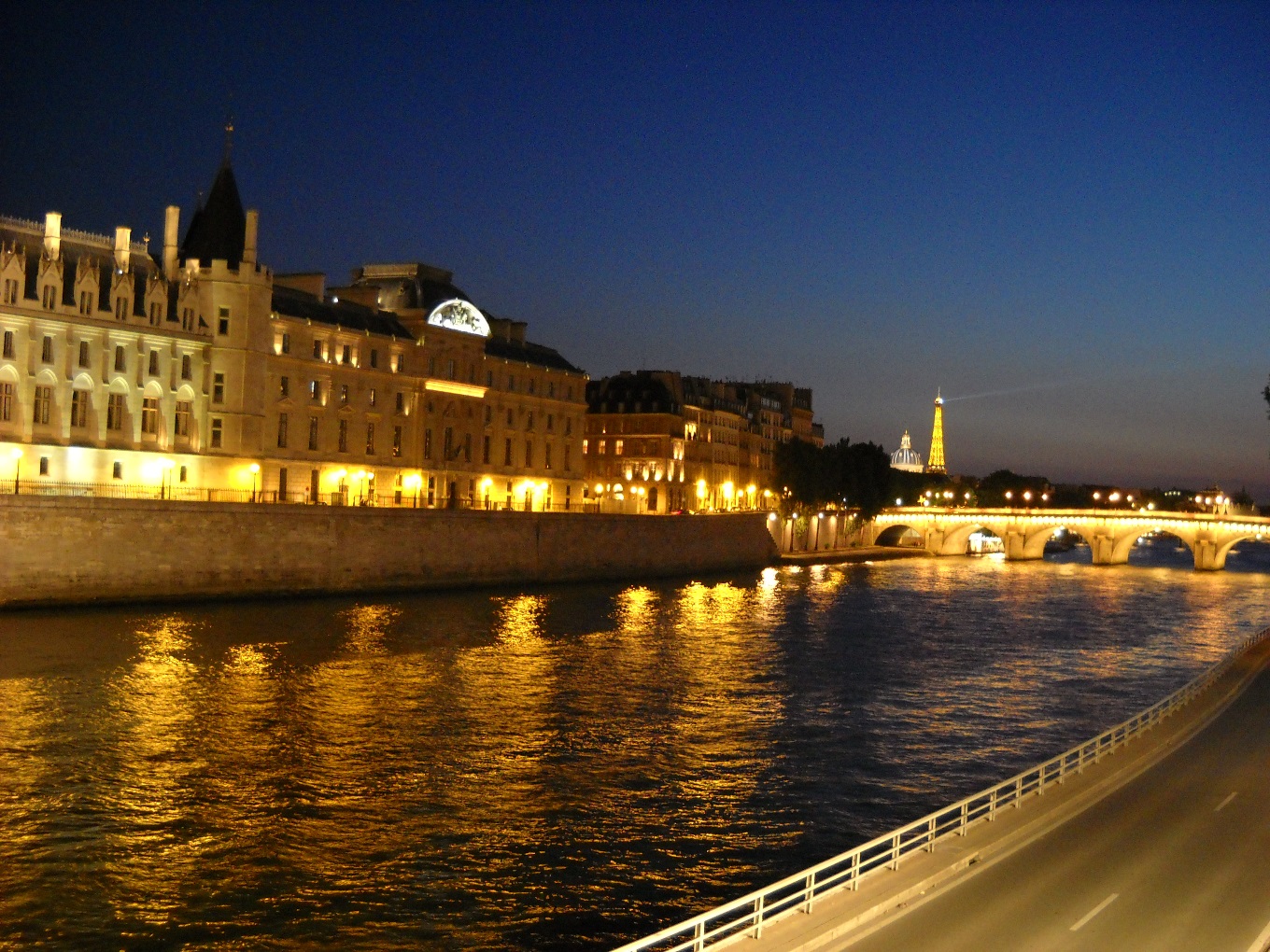 a) le Tibre.
b) le Danube.
c) la Tamise.  
d) la Seine.
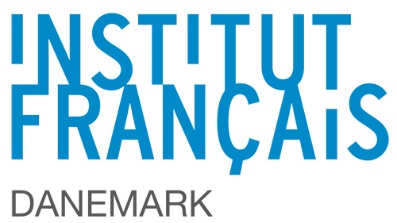 7) À Paris, il y a  …
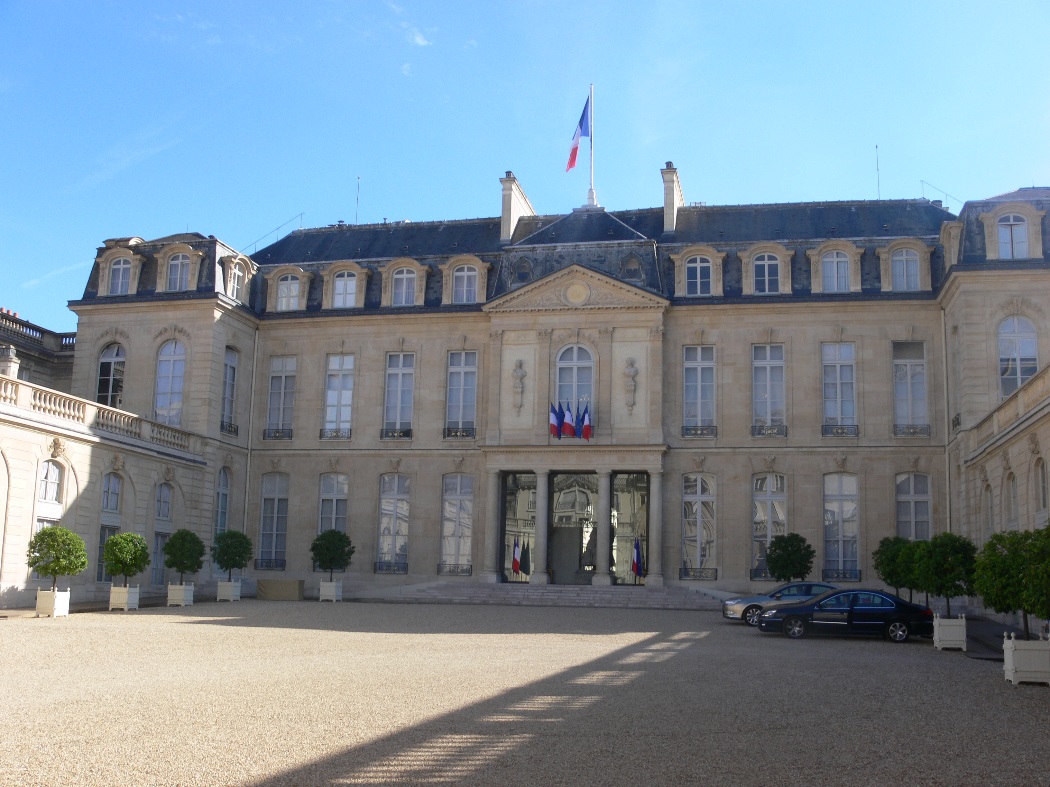 a) le Palais de l’Élysée.
b) le château de Versailles.
c) le château de Fontainebleau.
d) le Parlement européen.
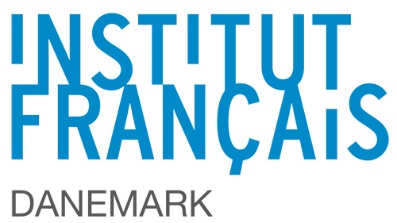 8) Le maire de Paris s’appelle…
a) Manuel Valls.
b) Audrey Tautou. 
c) Anne Hidalgo.
d) François Hollande.
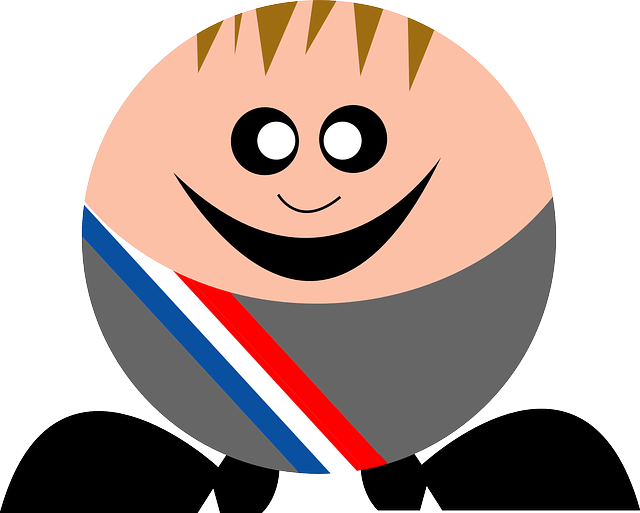 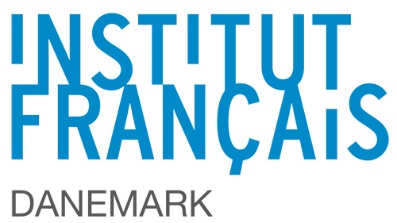 9) Qu’est-ce que c’est ?
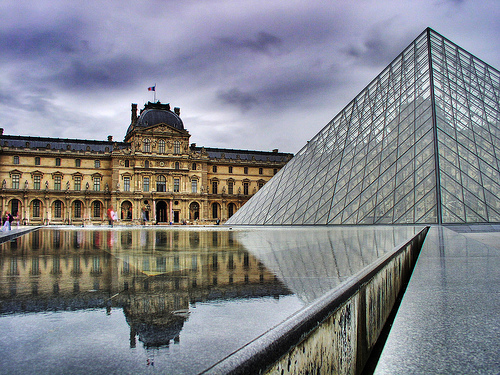 a) L’Arc de Triomphe.
b) Le musée d’Orsay.
c) Le Louvre.  
d) L’Opéra Garnier.
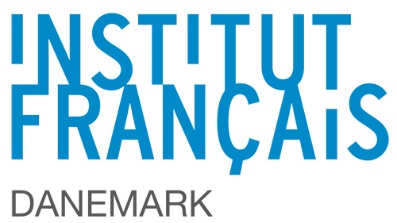 10) Qu’est-ce que c’est ?
a) L’avenue des Champs Élysées.
b) La rue Mouffetard.
c) La rue Lafayette.
d) Le boulevard de Clichy.
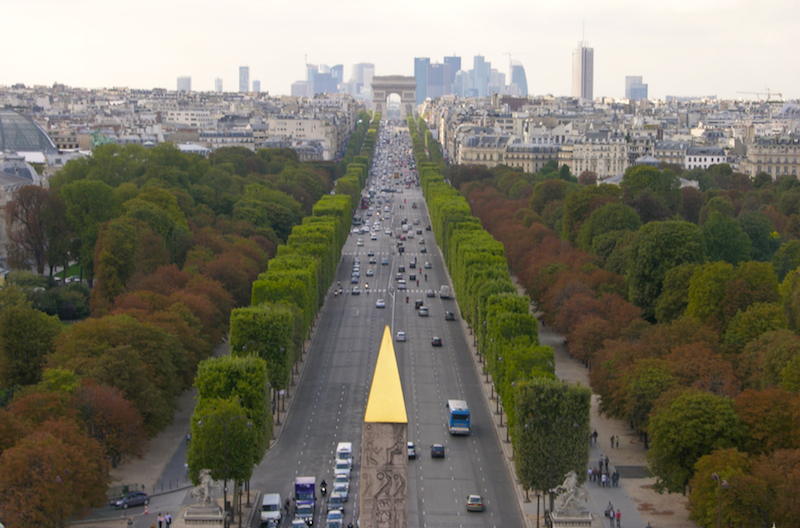 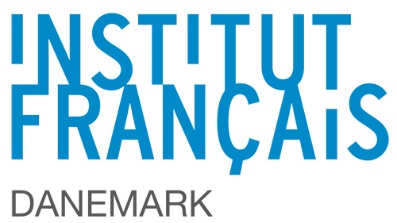 11) Qu’est-ce que c’est ?
a) L’Arc de Triomphe.
b) Le musée d’Orsay.
c) Le Louvre.  
d) L’Opéra Garnier.
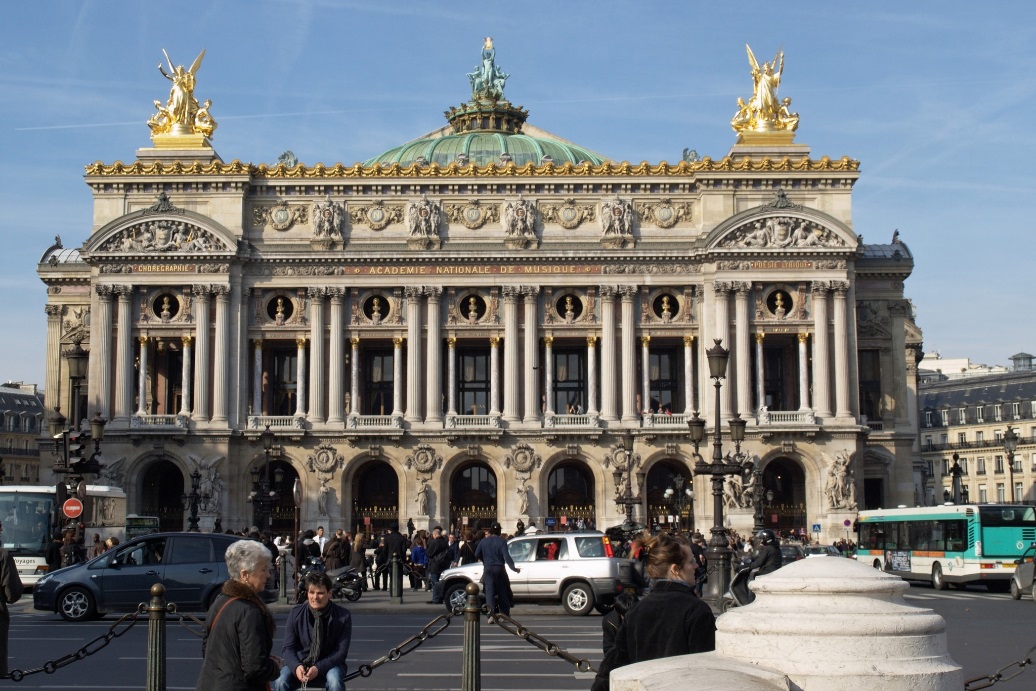 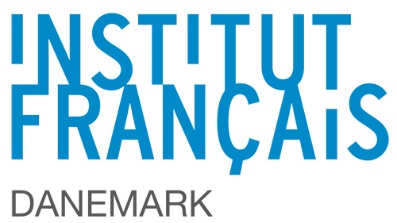 12) Qu’est-ce que c’est ?
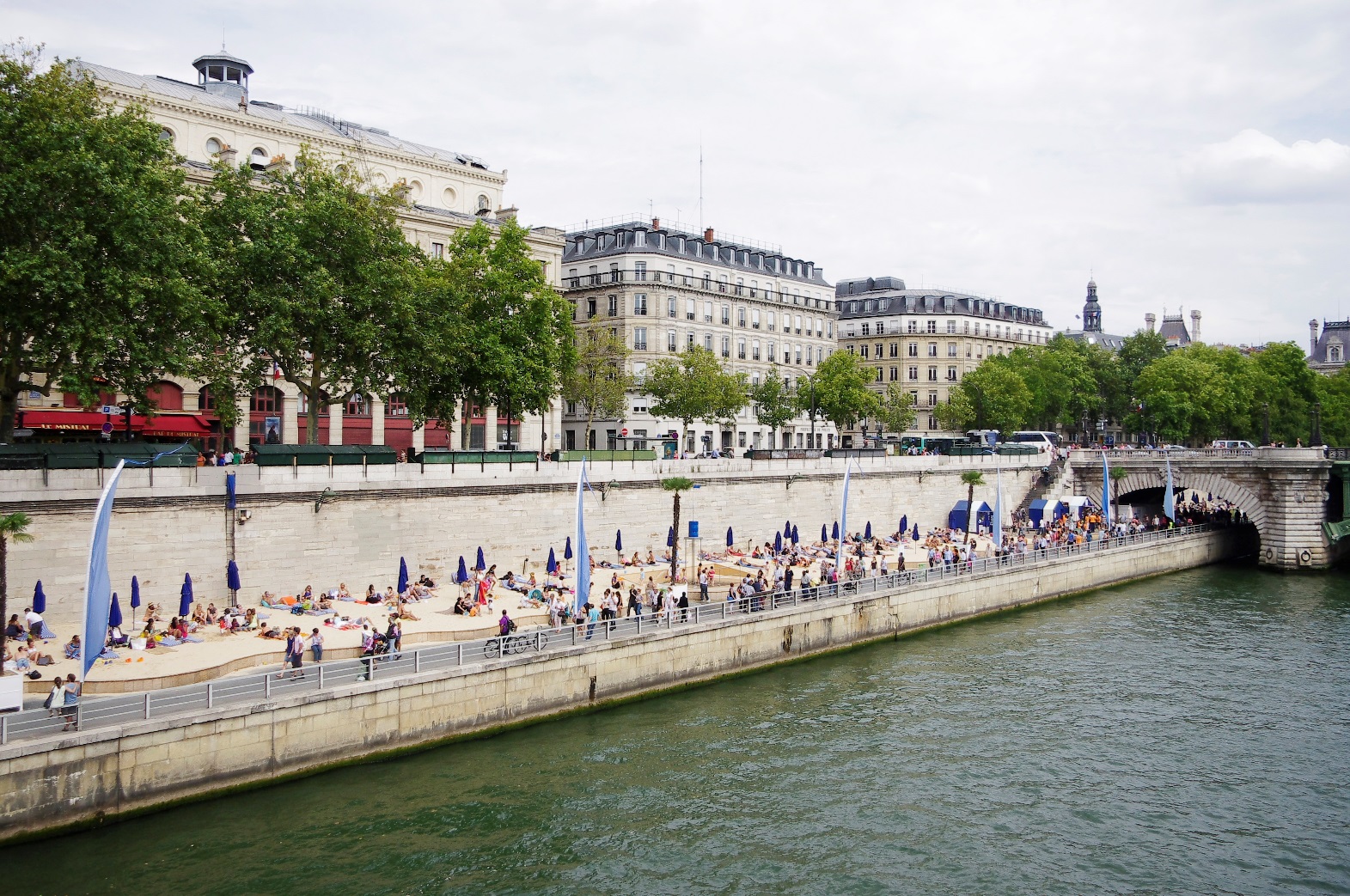 a) Paris Mers.
b) Paris Plages.
c) Paris Océans.  
d) Paris Jaune.
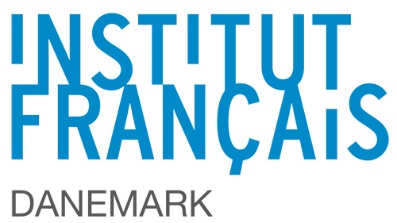 13) Comment s’appelle le quartier des affaires à Paris ?
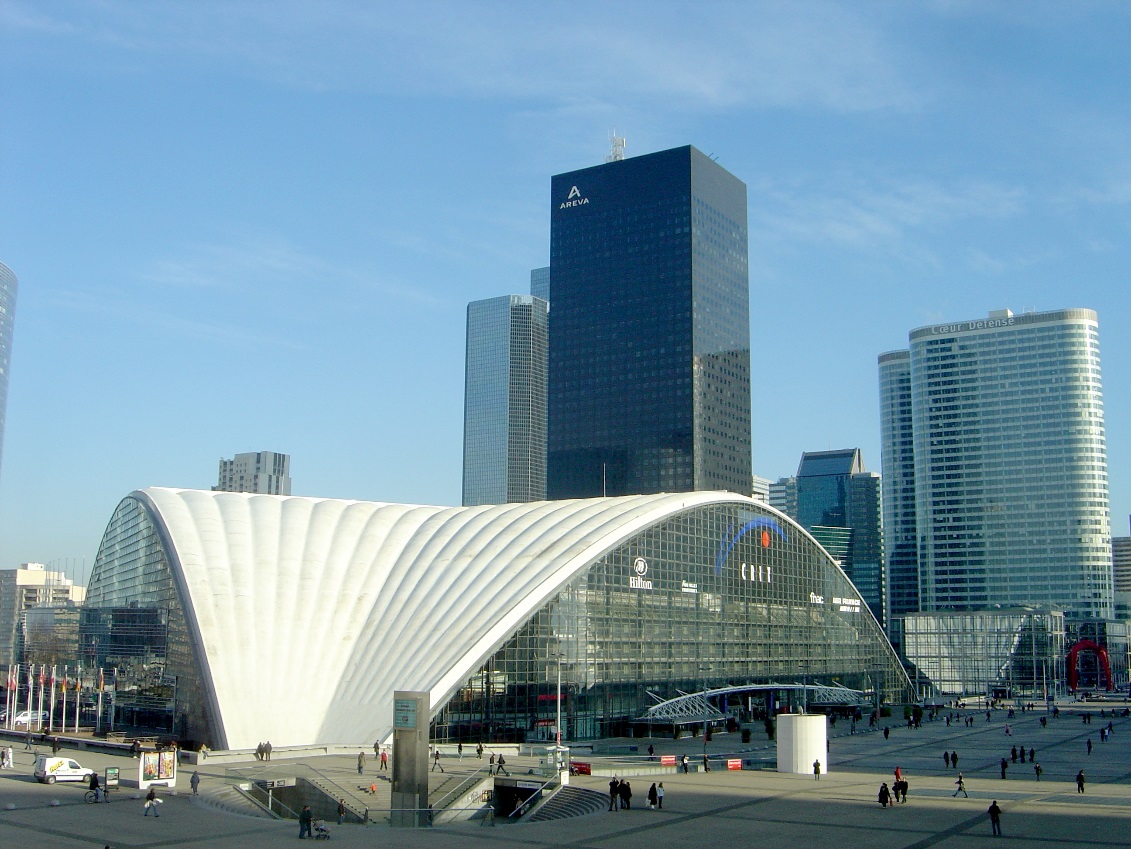 a) La Défense.
b) Montmartre.
c) Pigalle.  
d) La Villette.
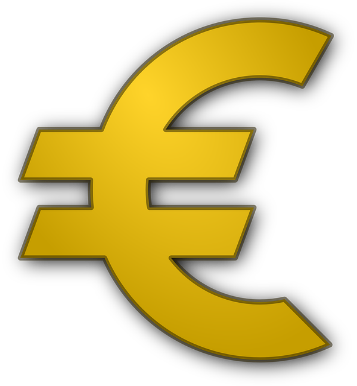 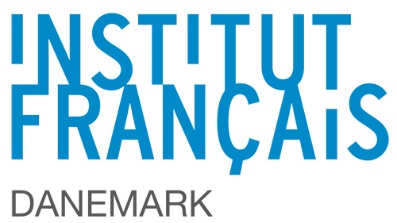 14) Dans un sandwich parisien, il y a …
a)                               + 


b)                               +

c)                                +
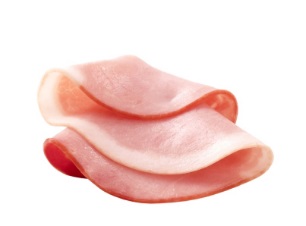 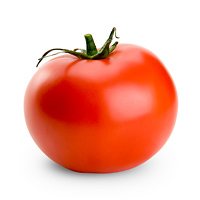 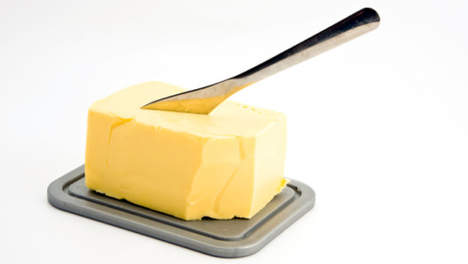 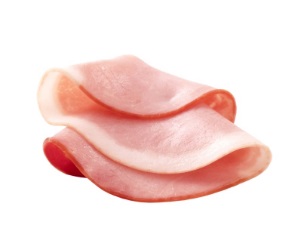 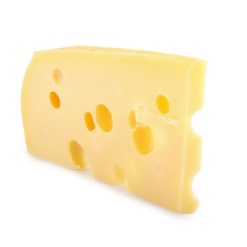 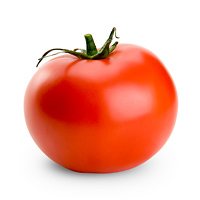 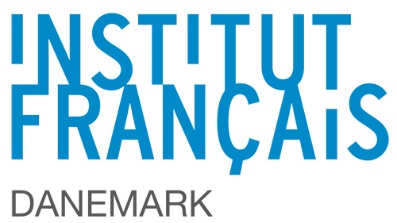 15) Comment s’appelle ce dessin animé ?
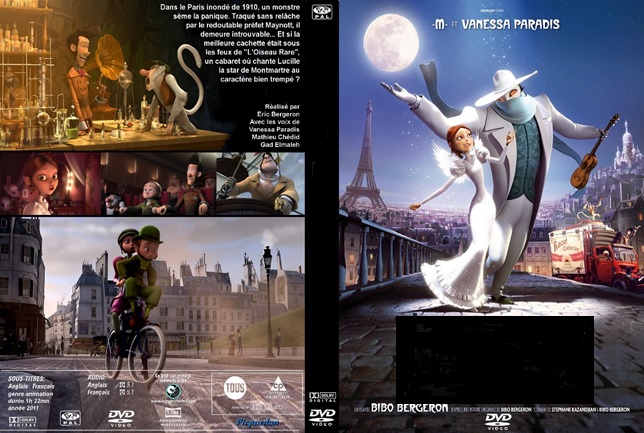 a) Un Monstre à Paris.
b) Ratatouille.
c) Aladin
d) Hercule
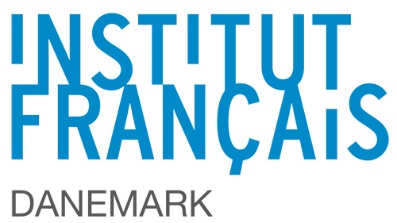 16) Comment s’appelle ce rat de Paris?
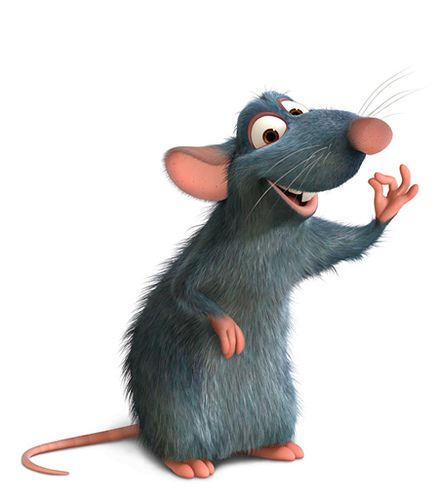 a) Rémy
b) Robert.
c) Jean.
d) Simon.
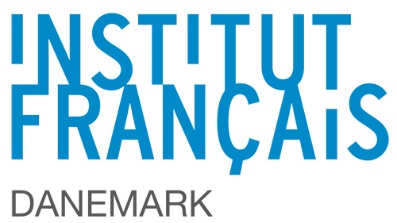 réponsesParis
À la découverte de la capitale française
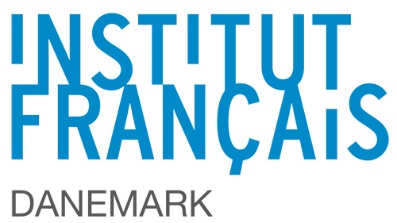 1) Où est Paris ?
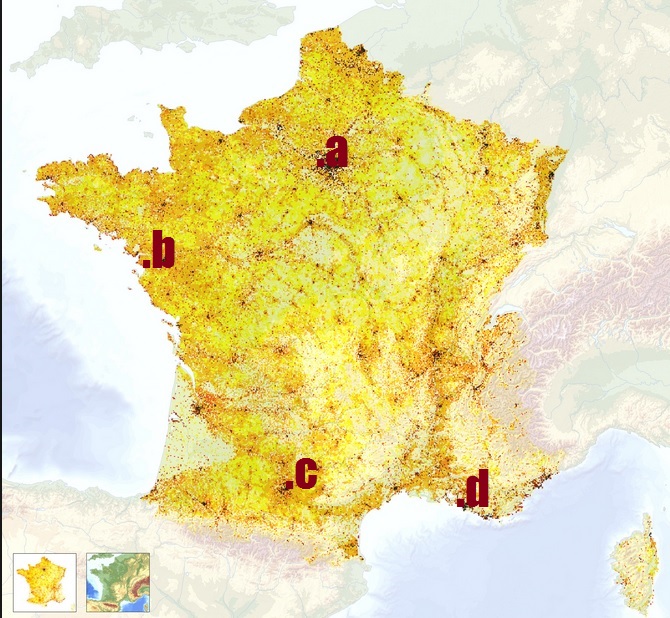 2) Quelle tour est à Paris ?
a) La Tour de Pise
b) La Tour Burj Al Arab
c) La Tour Eiffel
d) Le Tower Bridge
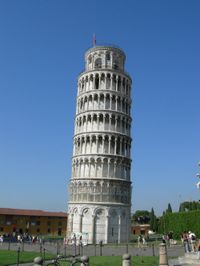 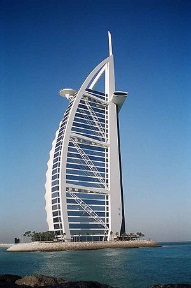 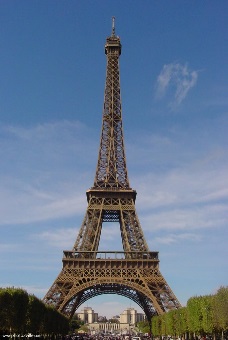 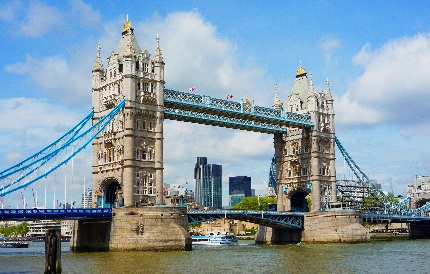 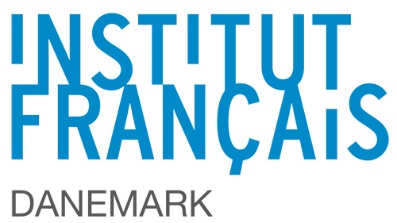 3) Comment s’appellent les habitants de Paris ?
a- Les Parisants
b- Les Parisiens
c- Les Parisons
d-Les Parisés
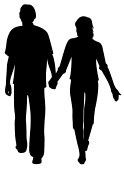 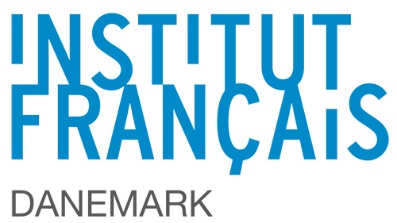 4) Combien est-ce qu’il y a d’habitants à Paris ?
a) 1 750 000
b) 2 160 000
c) 2 250 000
d) 2 270 000
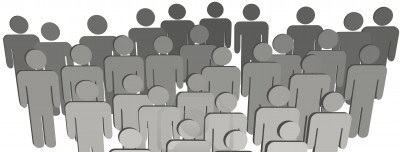 => 2 274 880 habitants en 2011
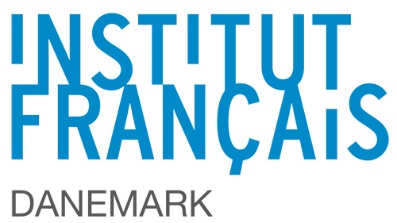 5) À Paris, il y a 20 …
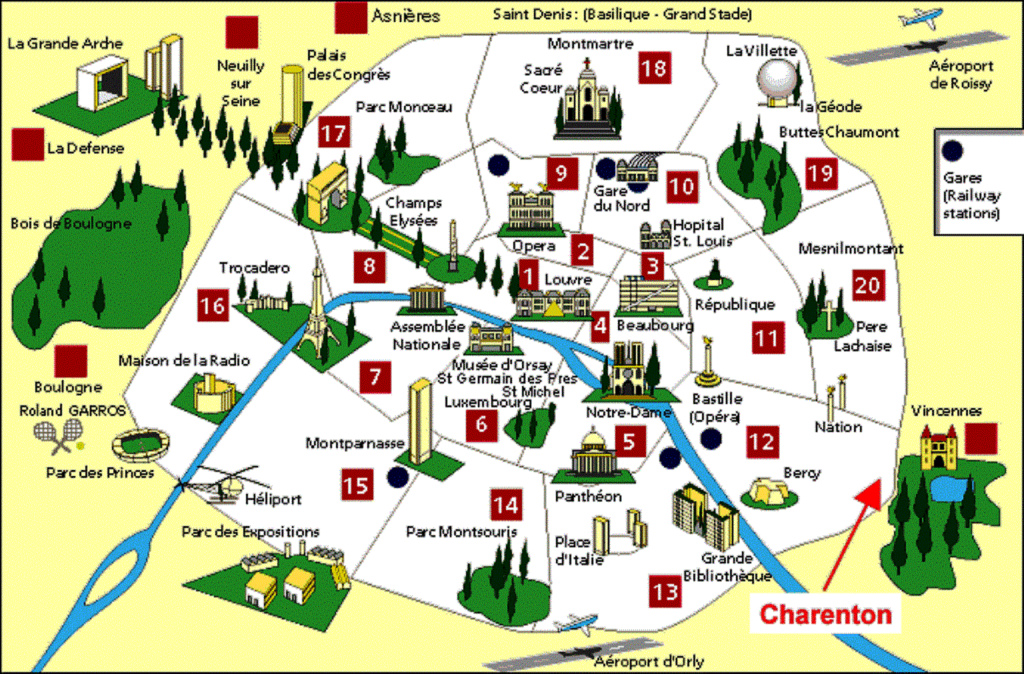 a) régions.
b) arrondissements.
c) villages.
d) départements.
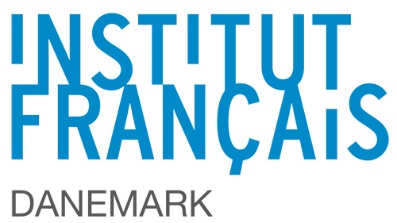 6) À Paris, … coule.
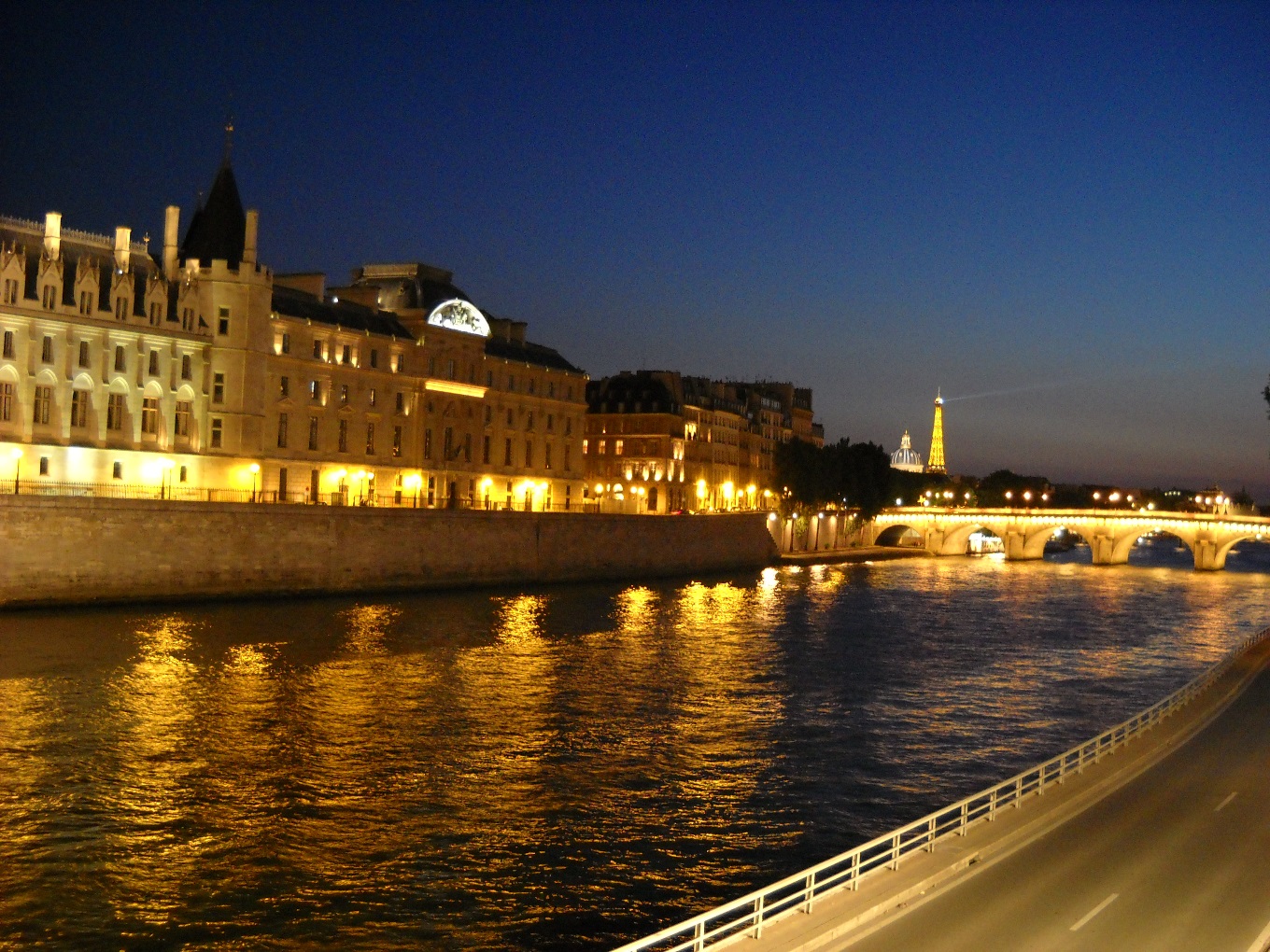 a) le Tibre.
b) le Danube.
c) la Tamise.  
d) la Seine.
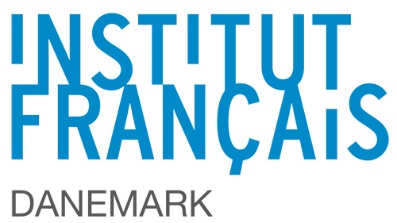 7) À Paris, il y a  …
a) le Palais de l’Élysée        : résidence officielle du président de la République.
b) le château de Versailles.
c) le château de Fontainebleau.
d) le Parlement européen.
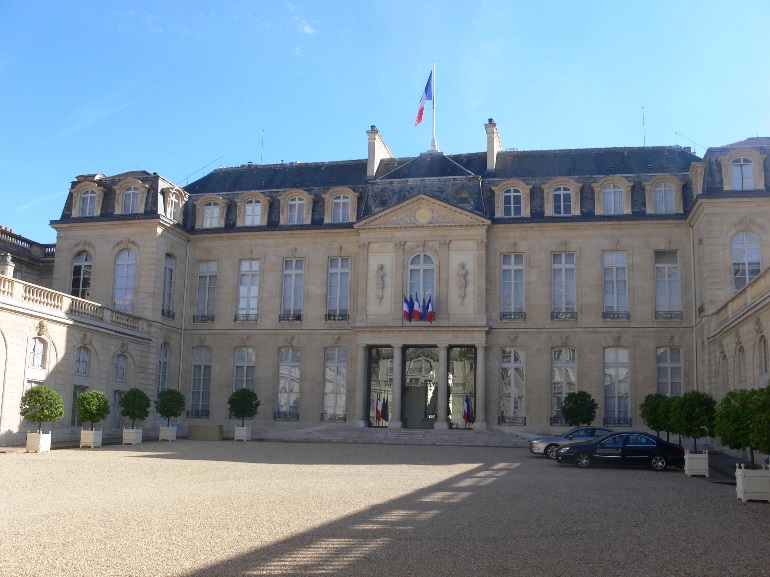 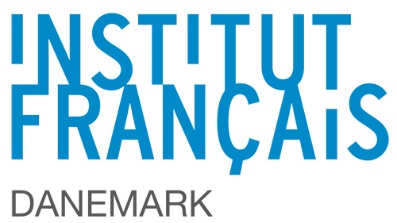 8) Le maire de Paris s’appelle…
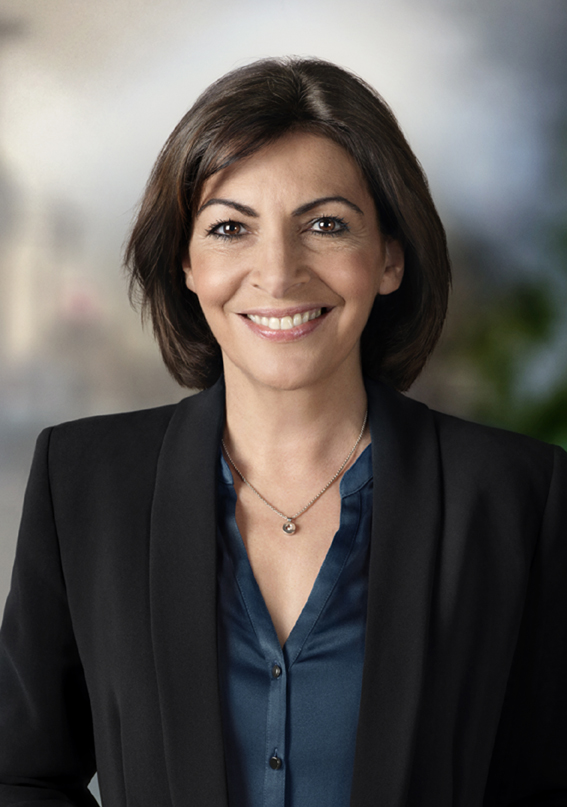 A) Manuel Valls.
b) Audrey Tautou. 
c) Anne Hidalgo.
d) François Hollande.
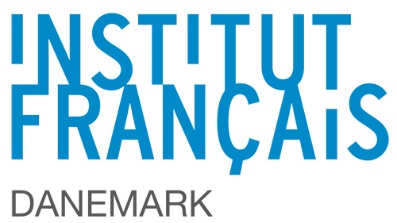 9) Qu’est-ce que c’est ?
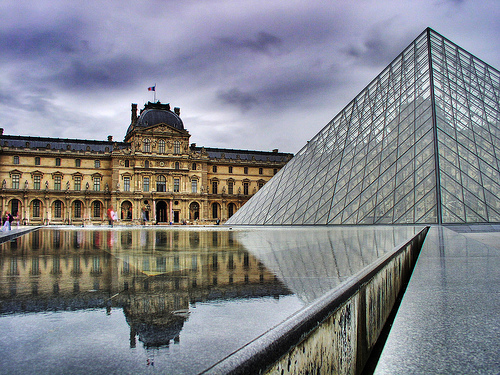 a) L’Arc de Triomphe.
b) Le musée d’Orsay.
c) Le Louvre.  
d) L’Opéra Garnier.
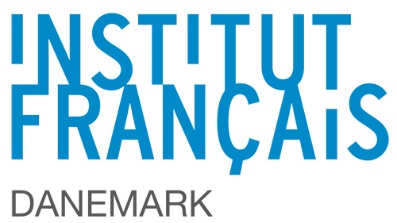 10) Qu’est-ce que c’est ?
a) L’avenue des Champs Élysées.
b) La rue Mouffetard
c) La rue Lafayette
d) Le boulevard de Clichy
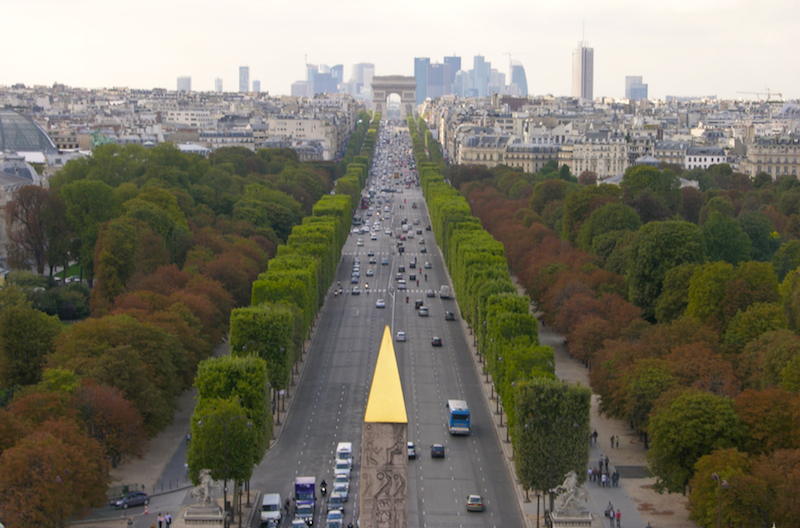 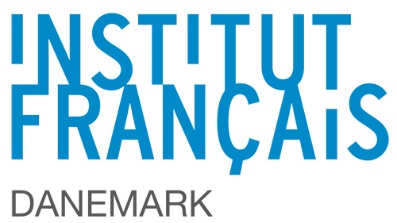 11) Qu’est-ce que c’est ?
a) L’Arc de Triomphe.
b) Le musée d’Orsay.
c) Le Louvre.  
d) L’Opéra Garnier.
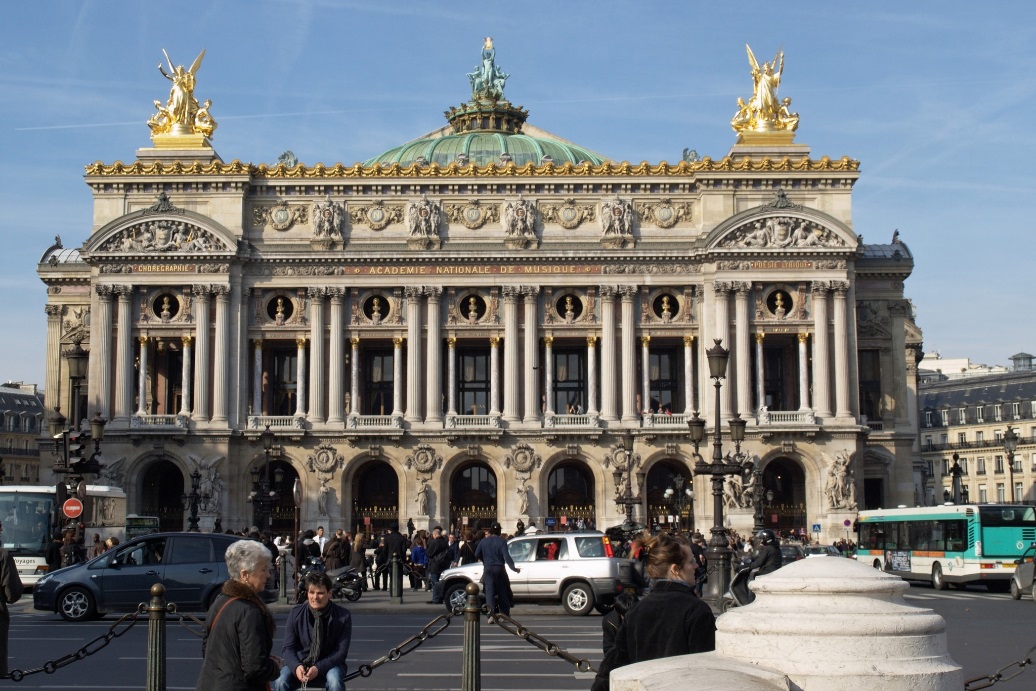 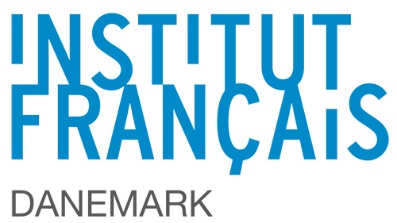 12) Qu’est-ce que c’est ?
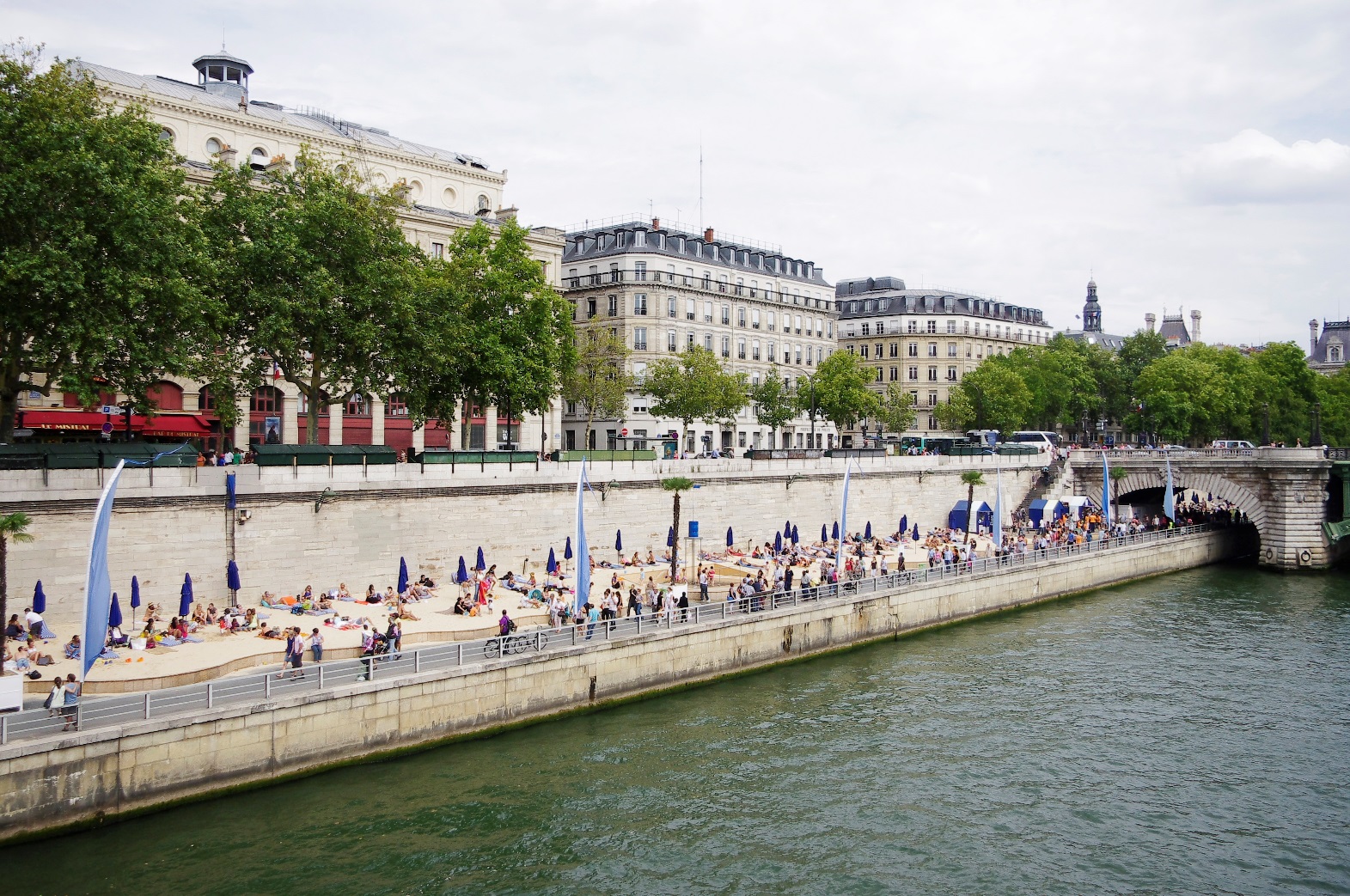 a) Paris Mers.
b) Paris Plages.
c) Paris Océans.  
d) Paris Jaune.
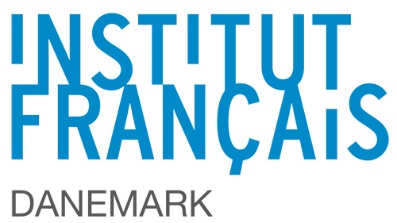 13) Comment s’appelle le quartier des affaires à Paris ?
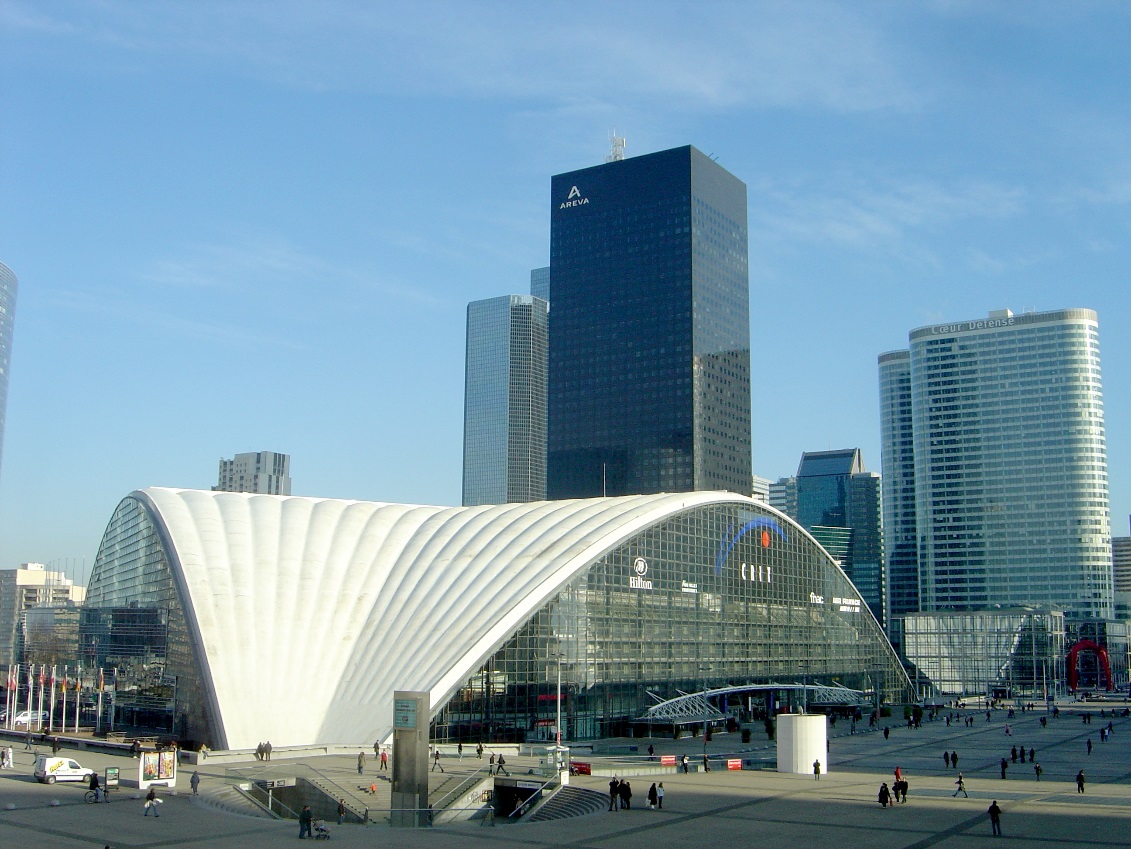 a) La Défense.
b) Montmartre.
c) Pigalle.  
d) La Villette.
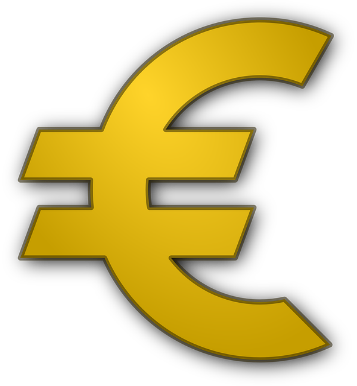 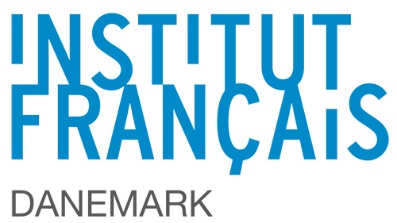 14) Dans un sandwich parisien, il y a …
a)                               + 


b)                               +                                      =

c)                                +
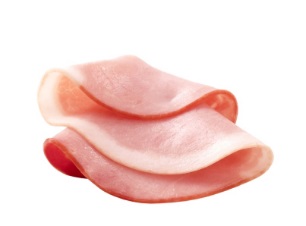 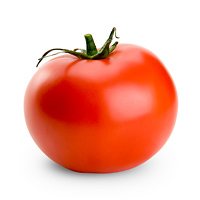 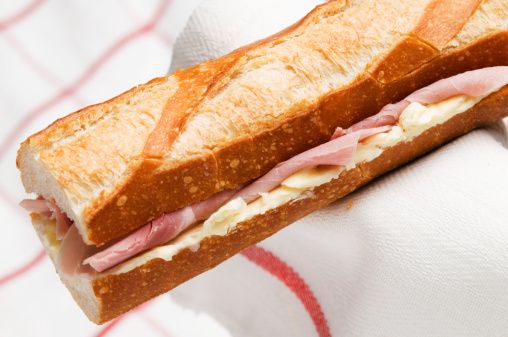 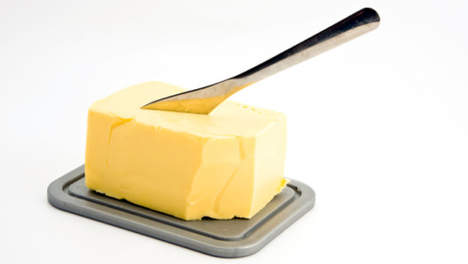 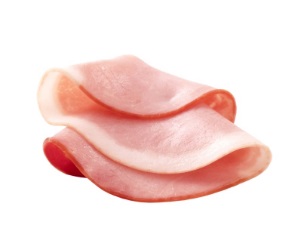 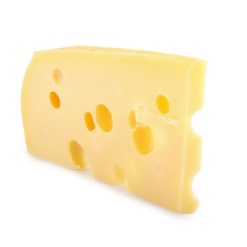 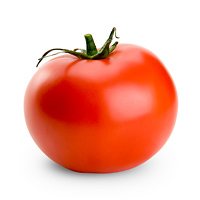 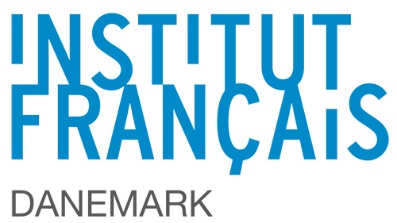 15) Comment s’appelle ce dessin animé ?
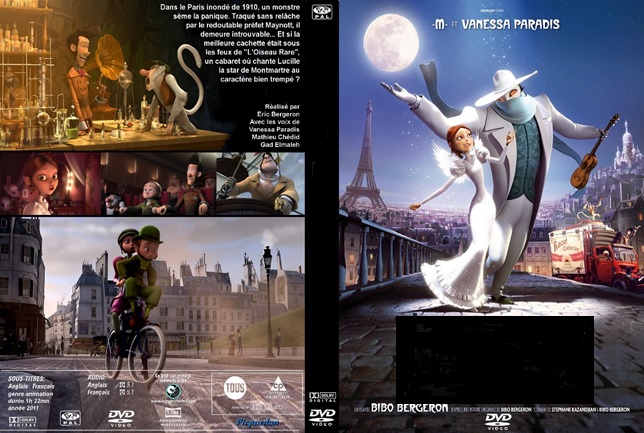 a) Un Monstre à Paris.
b) Ratatouille.
c) Aladin
d) Hercule
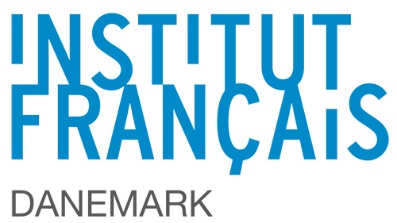 16) Comment s’appelle ce rat de Paris?
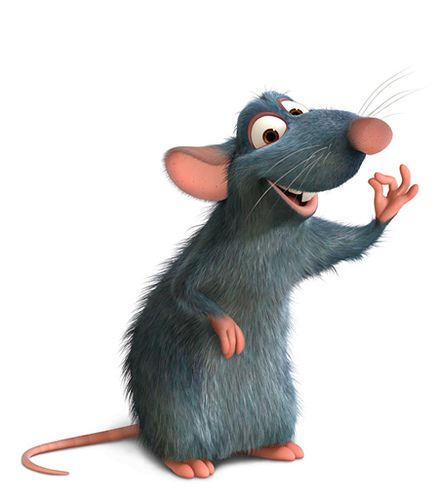 a) Rémy
b) Robert.
c) Jean.
d) Simon.